Personnage
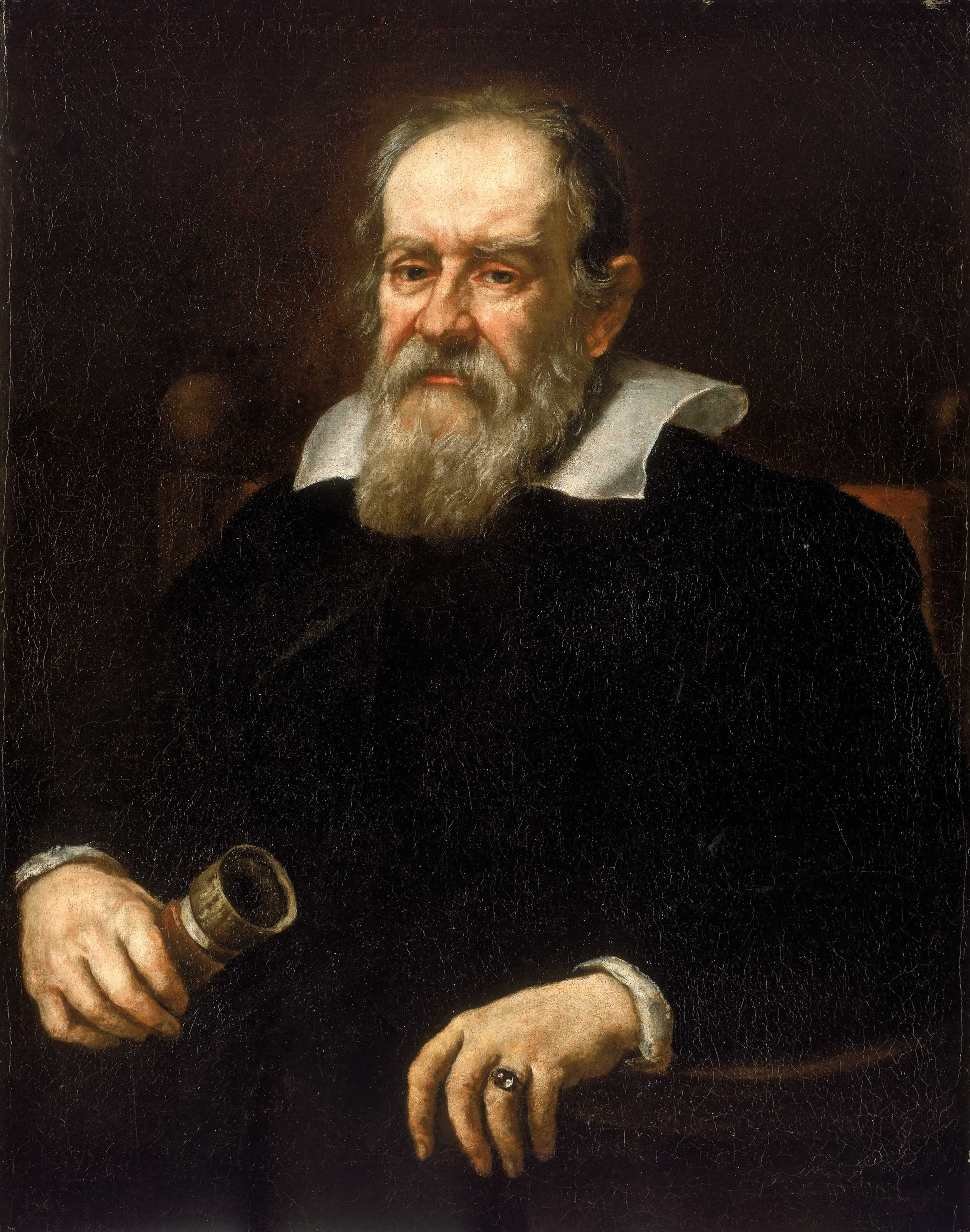 Nom: Galilée

Nom complet: Galileo Galilé

Nationalitée: Italie

Période de temps: 1564 à 1642
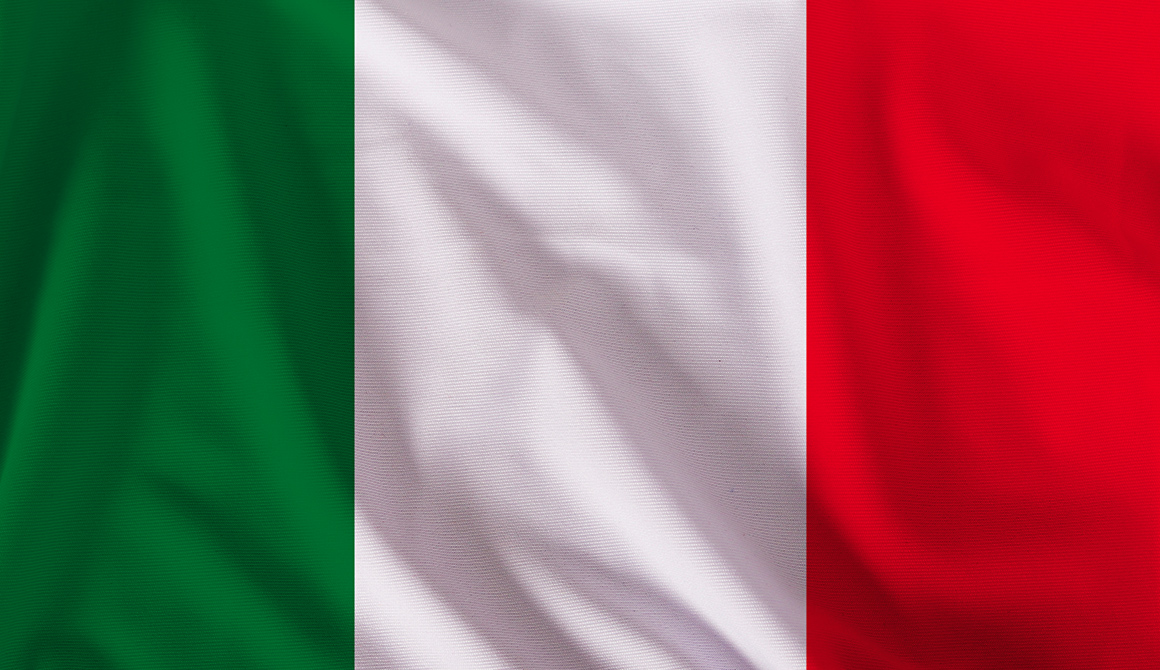 Livre de copernic
Héliocentrisme : Le soleil est au centre

L’église était contre : Geocentrisme la terre est au centre

4 preuves: 

Le soleil à des taches
La lune à des cratères
Jupitère à des lunes
Vénus à des phases